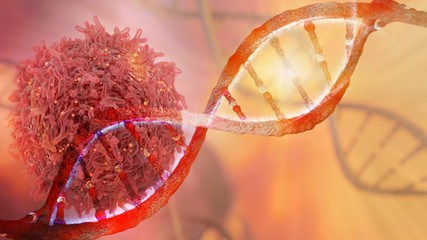 Homéopathie et oncologie
Webinaire de l’HoméoPratique Episode 8
Dr Annie-Claire Bourneaud
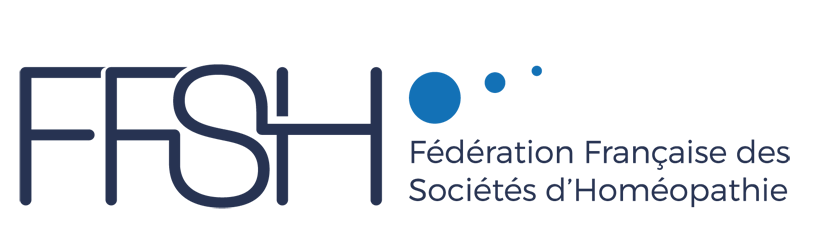 présentation rapide
attentes
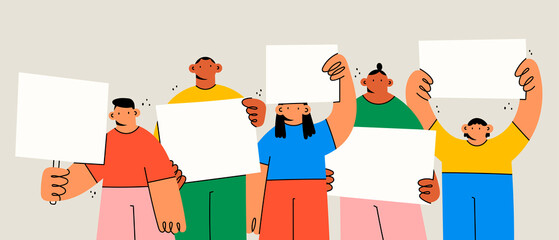 Soins de support et maladie grave
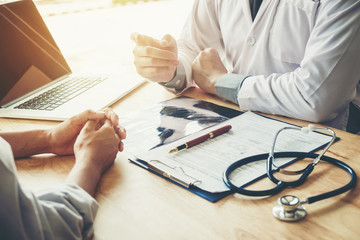 Lors de l’annonce
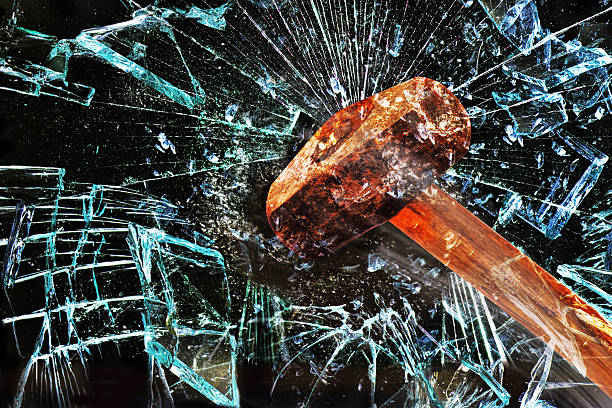 avec réactivité : Arnica montana
 avec abattement : Opium
 Sentiment d’injustice du destin : Staphysagria

30CH, dose
La notion de choc
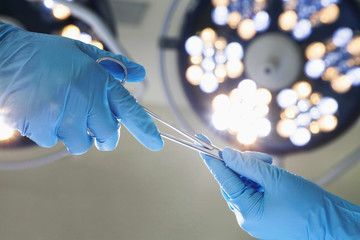 Lors de la chirurgie
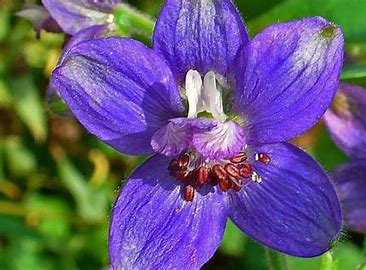 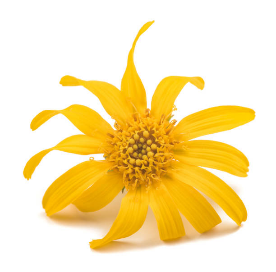 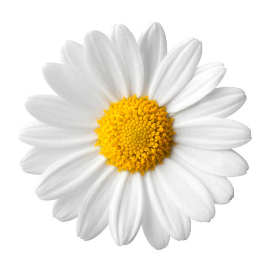 Staphysagria 30CH
(bistouri, instrument tranchant)
le lendemain et à une semaine
Bellis perennis 15CH 
(sein, abdomen, pelvis)
la veille et le lendemain
Arnica montana 15CH
la veille, le jour et le lendemain
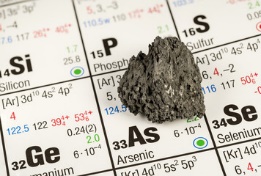 Phosphorus et Arsenicum album
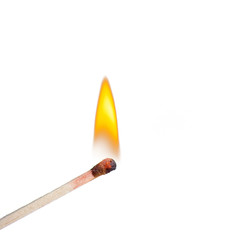 Les deux incontournables en oncologie homéopathique
Les poisons cellulaires
La mitochondrie (As)
La synthèse des protéines (P)
Organes pleins (P)
Muqueuses (As)
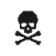 Lors de la chimiothérapie
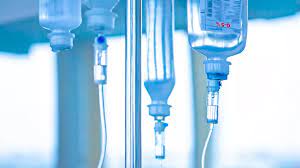 Toxicité hématologique 
Meduloss 8DH, China rubra (anémie)

Toxicité hépatique
Phosphorus, Arsenicum album

Troubles digestifs
Ipeca, Nux vomica (nausées), China (diarrhée)

Réactions muqueuses
Kalium bichromicum, Mercurius (solubilis ou corrosivus voire cyanatus selon stade mucite)
Réactions cutanées
Apis mellifica, Belladonna

Paresthésies
Hypericum perforatum, Zincum metallicum

Traiter l’asthénie
Kalium phosphoricum, Phosphoricum acidum
Prise en charge homéopathique des nausées
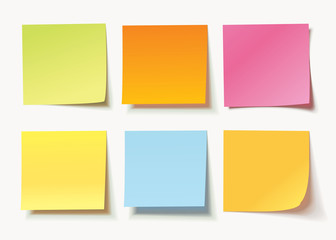 Nux vomica 5CH
3 granules 3 fois par jour, augmenter jusqu’à 6 fois par jour, espacer suivant l’amélioration.
En général il s’agit de nausées améliorées par les vomissements, ressemblant à une indigestion après repas trop lourd ou alcool
en 
systématique
Si Nux vomica est inefficace : rechercher des modalités particulières pour adapter le traitement
Angoisse, boule dans la gorge, nausées d’anticipation avec amélioration par la distraction
Langue propre
Hypersalivation
Aggravation par les odeurs
Ipeca 9CH
Colchicum 9CH
Ignatia 9CH
Si choix difficile, possibilité aussi de coupler 2 médicaments : 3 granules de chaque, 3 fois par jour
Prise en charge homéopathique des douleurs articulaires
Par exemple : patient.es sous hormonothérapie ou présentant une ménopause induite par les traitements.
Il s’agit souvent de douleurs de dérouillage (articulations ankylosées), améliorées par le mouvement lent
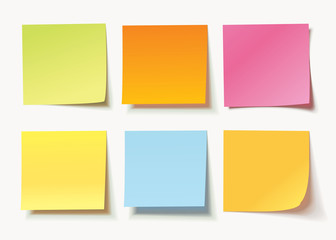 en 
systématique
Rhus toxicodendron 9CH & Ruta graveolens 5CH
3 granules 2 chaque, 2 fois par jour
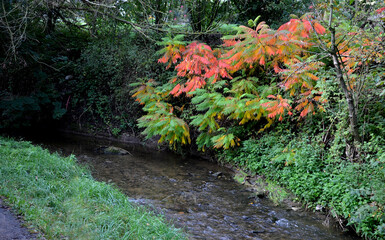 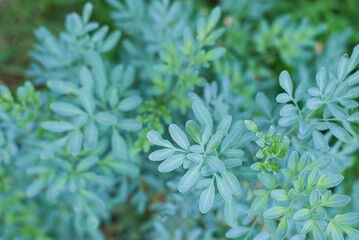 Prise en charge homéopathique des mucites en cours de traitement ou après les traitements
Les mucites buccales sont des inflammations des muqueuses de la bouche liées aux traitements par chimiothérapie ou radiothérapie ORL, ou certaines thérapies ciblées. Il s’agit d’une inflammation douloureuse de la cavité buccale avec au début un érythème, puis des ulcérations appelées aphtes
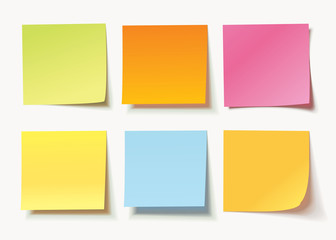 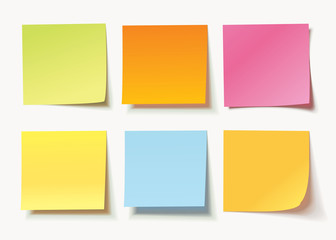 en 
systématique
ajouter
Kalium bichromicum 9CH & Mercurius corrosivus 9CH
3 granules de chaque, 2 fois par jour
En prévention ou au tout début des symptômes
Borax 5CH, 3 granules 2 fois par jour
En cas d’aphtes
Prise en charge homéopathique de la fatigue en cours de traitement ou après les traitements
La fatigue est souvent une fatigue physique et psychique
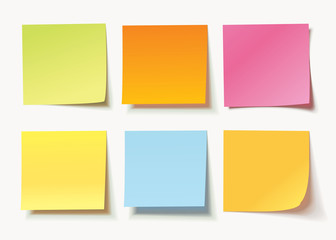 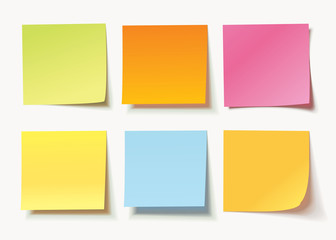 en 
systématique
ajouter
Phosphoricum acidum 5CH, 1 dose / puis 1 dose 9CH le lendemain / puis 1 dose 15CH le surlendemain / puis 1 dose 30CH le sur-surlendemain
1 dose 4 jours de suite
Répéter cette cure de 4 doses 1 fois par mois sur 3 mois
Passiflora composé, 3 granules le soir au coucher
En cas de troubles du sommeil avec réveils nocturnes liés à l’angoisse et entraînant une fatigue la journée
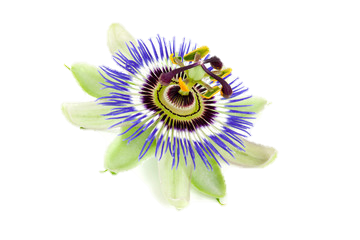 Prise en charge homéopathique des troubles émotionnels
Les troubles émotionnels peuvent survenir au moment, en cours de traitement ou après le traitement. Ils peuvent s’accompagner de troubles du sommeil.
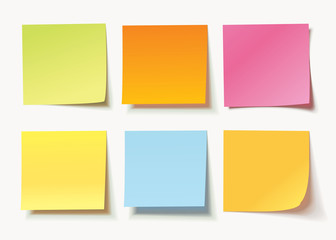 en 
systématique
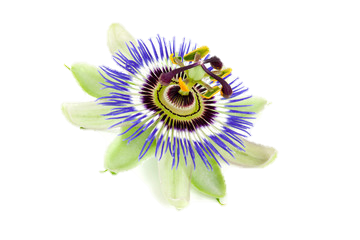 Passiflora composé
3 granules 2 fois par jour
Angoisse, boule dans la gorge, soupirs, spasmes
Appréhension, trac, tremblements
Stress, irritabilité
Repli su soi, tristesse
Ignatia 15CH
Gelsemium 15CH
Nux vomica 15CH
Sepia 15CH
En fonction des symptômes : 3 granules 1 fois par jour
Prise en charge homéopathique en cours de radiothérapie
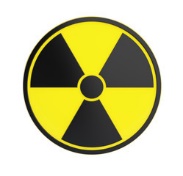 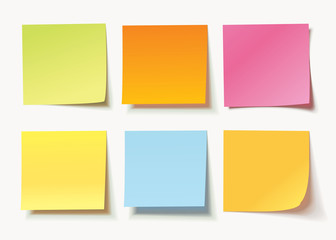 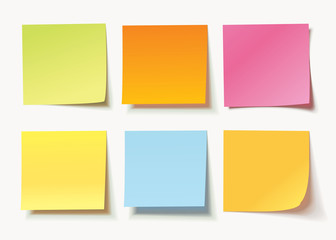 Avant et après chaque séance
en 
systématique
Radium bromatum 9CH
3 granules par jour pendant toute la période de radiothérapie
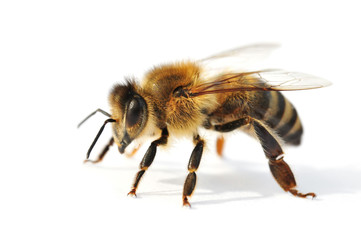 Apis mellifica 15CH & Belladonna 9CH
3 granules de chaque pendant toute la période de radiothérapie
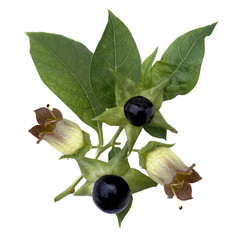 Hormonothérapies et thérapies ciblées
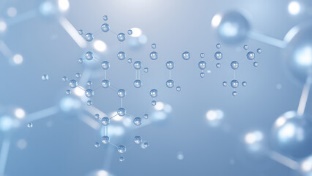 Bouffées de chaleur
Lachesis mutus
Sanguinaria
Belladonna

Douleurs musculo-tendineuses et articulaires
Rhus toxicodendron
Ruta graveolens
Arnica montana
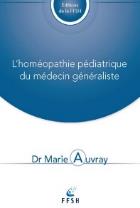 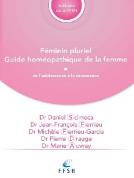 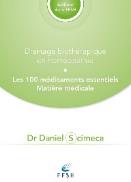 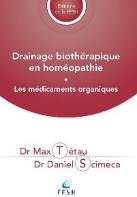 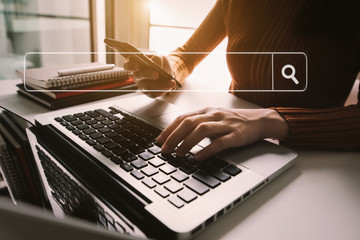 Des livres
www://ffsh.fr
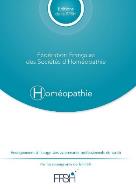 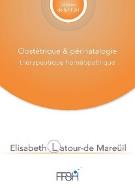 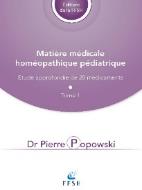 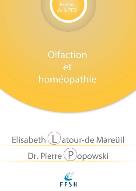 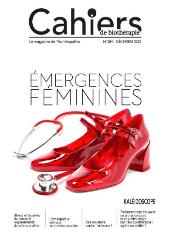 Une revue
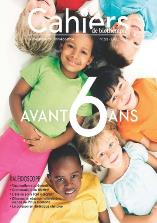 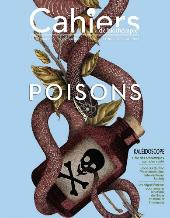 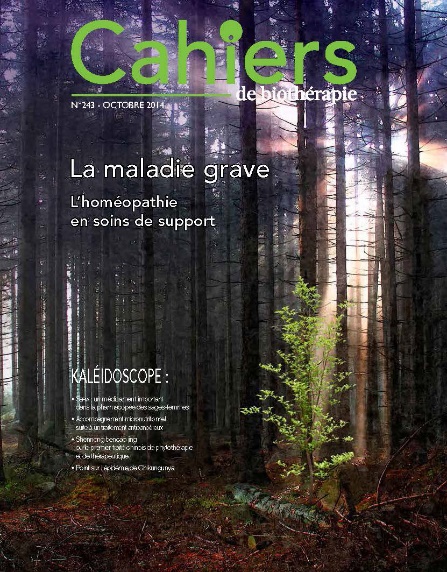 Épisode 1 = tuto-base
Épisode 2 = le respiratoire
Épisode 3 = Pédiatrie
Épisode 4 = TMS
Épisode 5 = le psychologique
Épisode 6 = Fatigue, Covid long et douleurs inexpliquées 
Épisode 7 = gynéco-obstétrique
Épisode 8 = Soins de support en oncologie
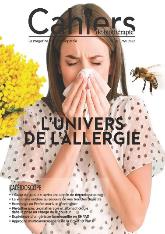 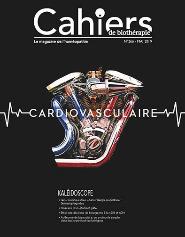 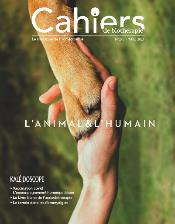 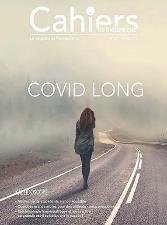 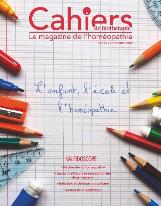 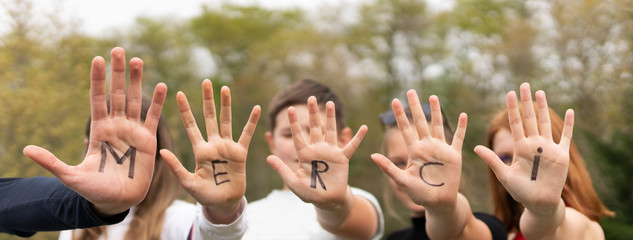